APPROACH TO ARTHRITS
DR UDAYAN SAHA
DR KUNAL PATIL
07/03/18
Arthritis is a term often used to mean any disorder that affects joints .Symptoms generally include joint pain and stiffness .Other symptoms may include redness, warmth, swelling , and decreased range of motion of the affected joints .In some types other organs are also affected . Onset can be gradual or sudden.
EVALUATION OF ARTHRITIS
Articular or Nonarticular 
 Inflammatory or Noninflammatory 
 Acute or chronic 
 Monoarticular or polyarticular  
Extra articular signs
Articular
Nonarticular
Involved structure :
extraartucular  ligaments, tendons , bursae ,muscle, fascia , bone ,nerve , overlying skin.
Symptoms 
localized pain 
 Point or local tenderness 
 Painful  active movements but not on passive  
Physical findings are remote from joint capsule. 
swelling , crepitation ,joint instability, deformity are rare.
Involved structure :
synovium , synovial fluid , articular cartilage , intra articular ligaments ,joint capsule , juxtaarticular bone
Symptoms 
 Deep or diffuse pain. 
 Painful or limited range of movement  in  both active and passive .
SIGNS
 Swelling of  joint
 Crepitation. 
 Joint instability. 
Locking of joint. 
Deformity.
Inflammatory
Noninflammatory
infectious , crystal induced , immune related , reactive or idiopathic.
Cardinal signs 
Systemic  symptoms.
Morning stiffness , (precipitated by prolonged rest  , lasts for hours and improve with activity and anti inflammatory drugs )
lab evidences shows: 
     ESR ,CRP , Thrombocytosis anaemia, hypoalbuminemia.
Trauma, degenaration ,  ineffective repair  ,neoplasm , repetitive use .
No Cardinal signs .
No Systemic  symptoms .
Intermittent stiffness precipitated by brief period of rest , usually lasts for 60 min and exacerbeted by activity.
No such findings in lab investigastions .
Acute or chronic
acute- < 6 wks  eg.infectious arthritis crystal arthropathy reactive arthritis. 
Chronic - >6 wks eg. Non inflamatory arthritis  (OA) Inflammatory arthritis(RA) ,Fibromyalgia.
EVOLUTION – 
        chronic eg.OA
        intermittent eg. Crystal / lymes arthritis
        migratory arthritis eg.Rheumaticfever, Gonococcal,        viral arthritis
Monoarticular or polyarticular
The extend of distribution of articular involvement is often classified by number of joints are involved 
Monoarticular(1 joint )  crystal and infectious  
Oligoarticular / pauciarticular (2-3 jont) OA & RA
Polyarticular (more than 4 joint)
Symmetric and Asymmetric 
RA tends to be symmetric where as OA spondyloarthropathies  , gout are often asymmetric 
Extra articular signs Constitutional symptoms  Skin rashes  Mucous membrane lesions  Ocular  Nails  Raynauds  Serositis
Clinical history
Age :
YOUNG AGE                   SLE & reactive arthritis
MIDDLE AGE                   RA & Fibromyalgia 
Elderly AGE                     GOUT & Polymyalgia   rehumatica 
SEX
Male are  prone for gout and ankylosig  spondylitis
FEMALE are prone foe RA, fibromyalgia , lupus 
RACE 
WHITEs are prone for polymyalgia , rheumatica , giantcell arteritis  and wegner’s granulomatousis. 
BLACKs  are prone to sarcoidosis and SLE.
Familial aggregation may seen in ankylosing  spondylosis  , gout, OA
Chronology of the complaints
Important diagnostic feature and divided into the onset ,evolution , duration 
Gout , septic arthritis tend to be abrupt onset.
OA, RA, fibromyalgia  may more indolent presentation.

precipitating factors such as 
Trauma                                         
Drug induced 
Intercurrent illness 
Co morbidities:  DM, renal insufficency 
Cancers
Approach to regional complaints
Hand pain 
Focal or unilateral hand pain may result from trauma , infection or reactive or crystal arthritis by contrast  B/L  complaints suggestive of degenerative OA , systemic or inflammatory.
Degenerative arthritis OA may manifests as DIP &PIP pain with bony hypertrophy sufficient to produce heberden’s node and bouchard’s node associated with pain with or without bony swelling involving the base of the thumb.
Inflammatory/ immune  arthritis RA tends to involve PIP, MCP, Intercarpal  and carpometacarpal jonts.
Psoriatic arthritis may mimic like OA but distinguished by the presence of inflammation .
Focal wrist pain
Dequervian’s tenosnovitis:
Resulting from inflammation of the tendon sheath involving abductor pollicis longus  or extensor pollicis brevis  commonly seen in post pregnancy or over use .
Carpal tunnel syndrome :
Result from compression  of the median nerve with in the carpal tunnel .patient having symptoms of pain in the wrist that may radiate with paresthesia to the thumb and fingers. Associated with trauma ,pregnancy ,  infiltrative disorder.
Finkelestin’s sign 
Tinel’s sign 
Phalen’s sign
Knee pain
Result from intra articular OA , RA or peri articular  and may referred from hip pathology .
Bony swelling of the knee joint commonly results from hypertrophic  osseous  changes seen in OA.
Hip joint is best evaluated  by observing  the patient’s gait and assessing range of motion.
Localizing hip pain or radiated down the postero lateral aspect of the thigh   and may not associated  with back  pain caused by degenerative arthritis or involvement of nerve roots between L4  S1.
Siatica is caused by impingment of  L4, L5 , S1 and manifests as unilateral neuropathic  pain .
Laboratory investigation
Laboratory tests should be used to confirm a specific clinical diagnosis and not to be used to screen or evaluate patient with vague complaints. 
Monoarticular conditions , traumatic , inflammatory or condition accompanied by neurologic manifestations or symptoms persists more than 6 weeks required lab investigations.
ESR & CRP which can be useful in discriminating inflammatory to Noninflammatory disorders but not as much sensitive can raised in many other conditions .
Sr uric acid level is a important in diagnosis of gout and monitoring the response to urate lowering drugs .some time levels do not correlate with severity of articular disease my be increased in other conditions .
Rheumatoid factor
A positive RF result was strongly associated with rheumatoid arthritis or another rheumatic disease. For rheumatoid arthritis, sensitivity = 0.28 and specificity = 0.87, while for any rheumatic disease, sensitivity = 0.29 and specificity = 0.88.
Other diseases in which it is positive :
Anti -CCP
The sensitivity and specificity of anti-CCP reactivity for the diagnosis of rheumatoid arthritis (RA) were 66.0% and 90.4%, respectively. 
Rheumatoid arthritis
Psoriatic arthritis
Sjogrens syndrome
Polymyalgia rheumatica
Palidromic rheumatism
ASO TITRE
ANA
Group A streptococcus infections used for rheumatic fever.
Also positive in :
Ear infection
Glomerulonephritis
Guttate psoriasis
Mastoiditis
Peritonsillar abscess
Rheumatic fever
Scarlet fever
Sinusitis
SLE
Sjogrens
Scleroderma
Mixed connective tissue disorder
Polymyositis
Dermatomyositis
Autoimmune hepatits
Drug induced lupus
HLA B 27
Specific for:
Psoriasis
Ankylosing Spondylitis
Inflammatory bowel disease
Reactive arthritis
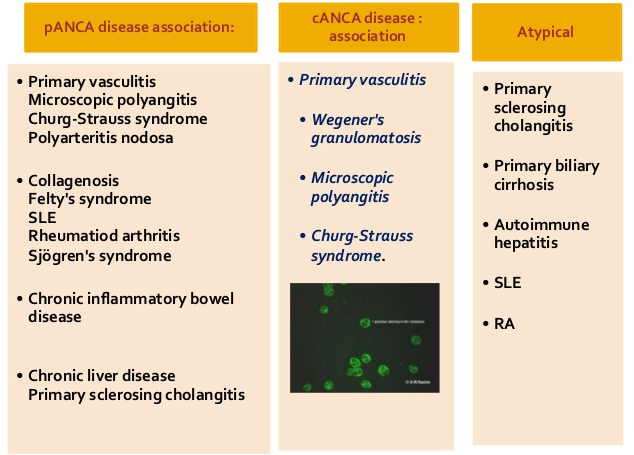 SYNOVIAL FLUID ANALYSIS
Always indicated  In acute monarthritis  or infectious or crystal induced  arthopathy  is suspected .
Test for Glucose , protein ,LDH , lactic acid ,auto antibodies are not recommended as they have no diagnostic value .
Normal synovial fluid is clear , viscous  with a WBC count of <2000/UL and predominance of mononuclear cells.
Inflammatory  fluid is turbid and yellow with an increased cell count of 2000-50000/UL and reduced viscosity. (RA & GOUT)
Septic fluid opaque and purulent and WBC count >50000/UL with
predominance of polymormhoneuclear leukocytes  and low viscosity.
Hemorrhagic synovial fluid may be seen in trauma , hemarthrosis .
Monosodium urate crystals are seen in gout.
When infection is suspected synovial fluid is should  be  gram stained and culture  appropriately .
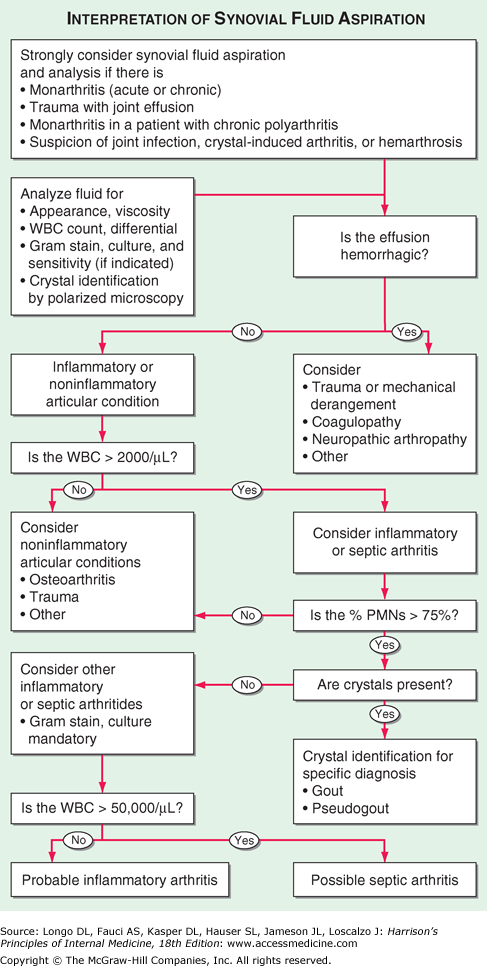 IMAGNG STUDY
Conventional radiography has been a valuable  tool in diagnosis and staging of articular disease.
X RAY are most widely used when there is history of trauma ,chronic infection , progressive disability, mono articular involvement or when baseline assessment is desired to rule out chronic cases.
However in acute inflammatory arthritis is early radiography is  rarely helpful in establishing a diagnosis 
As the disease process progress  calcification , joint space narrowing , erosion , bony ankylosing  , subchondral cyst and suggest specific clinical entities .
Ultrasonograhy  is useful in detection of  soft tissue abnormalities such as tenosynovitis  ,rotator cuff tear , tendinitis and tendon njury.
Radionucleotide  scintingraphy  provides  useful information regarding the metabolic status of bone. Its is very sensitive but poorly specific  means of detecting inflammatory  or metabolic alteration in bone or prearticular soft tissue structure.
CT provides detailed visualization of the axial skeleton .
Articulations like zygapophyaseal ,  sacroiliac , sternoclavicular  joints was difficult to visualize  by radiography can be effectively  evaluating CT.
Useful in demonstrated  spinal stenosis  vs. herniated disk , sarcoiliitis , osteoid osteoma and stress fracture .
Helical or spiral CT with our without contrast is novel technique , cost effective and sensitive in  diagnosing  obscure fracture .
Positron emission tomography(PET)and single photon emission CT (SPECT) is useful in metastatic evaluation .
MRI can image fascia ,vessels , nerve , muscle , cartilage , ligaments , tendons , synovial effusion and bone marrow.
Visualization of particular structures can be enhanced by altering the pulse sequance to produce either  T1- T2 weighted  spin.
Because of its sensitivity to changes in marrow fat MRI  is sensitive but nonspecific  means to detecting osteonecrosis , osteomyelitis and marrow inflammation indicating osteitis .
MRI  is more sensitive than arthrography and  CT Scan in the diagnosis of soft tissue  injuries .
THANKYOU